The Resident in Difficulty
Dean Seehusen, MD, MPH
Associate Dean for Graduate Medical Education
Professor of Family Medicine
Learning Objectives
Upon completion of this session, participants should be able to:

List tools that can be used to identify residents in difficulty
Describe one taxonomy for diagnosing residents in difficulty
Create a high-quality remediation objective
Describe the legal precedents regarding adverse actions
Agenda
Background
Identifying residents in difficulty
Assessment tools
Defining the problem
Developing a plan
Case presentation
Legal considerations
Background
Incidence and prevalence
Roback and Crowder 1989 (PD survey)
5.8% over the course of a 4-year psychiatry residency 
ABIM 1992
8-15% based on program site visits
Yao and Wright 2000 (PD survey)
6.9% point prevalence in internal medicine residencies 
Reamy and Harmon 2006 (file review)
9.1% over the course of a 3-year family medicine residency 
Christensen et al. 2016(mixed methods)
6.8% point prevalence in Danish residents of all specialties
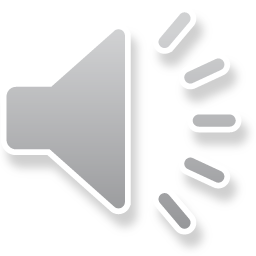 Reamy and Harman
David Grant Medical Center, Travis AFB
25 years, 226 entering residents
9.1% of residents identified as residents in difficulty
90% of these graduated
43% identified during PGY-1 year; 91% by the end of PGY-2 year
Top difficulties
Poor fund of knowledge
Attitudinal problems
Interpersonal conflict
Psychiatric illness
Substance abuse
Reamy BV, Harman JH. Residents in trouble: an in-depth assessment of the 25-year experience of a single family medicine residency. Fam Med. 2006 Apr;38(4):252-7.
Identifying Residentsin Difficulty
SOAP Framework
Many different theoretic frameworks and many taxonomies exist
A common approach that uses a clinical analogy:
S - subjective opinion (what do faculty say, what was first noticed)
O - objective data (what specific issues can be documented)
A - assessment (define the problem)
P - plan (remediation, follow-up)
Langlois JP, Thach S. Managing the difficult learning situation. Fam Med. 2000;32(5):307–309.
Identification
There are many potential sources of identification
Early indicators
Ongoing and recurrent evaluations
Periodic events
Early identification makes successful remediation more likely
Ensure that user friendly reporting methods are available
Have a low threshold to trigger additional evaluation
Yao DC, Wright SM. The challenge of problem residents. J Gen Intern Med. 2001 Jul;16(7):486-92.
Early Indicators
Standardized test results
Medical school grades
Feeding forward
Observed Simulated Clinical Exam (OSCE)
Yao DC, Wright SM. The challenge of problem residents. J Gen Intern Med. 2001 Jul;16(7):486-92.
Ongoing and Recurrent Evaluations
Rotation evaluations 
Precepting sessions 
Performance in morning report or other educational events
Direct observation 
Resident-advisor sessions
Yao DC, Wright SM. The challenge of problem residents. J Gen Intern Med. 2001 Jul;16(7):486-92.
Periodic Events
In-training exam (ITE)
360-degree evaluations
Simulation sessions
OSCE
“Oh, by the way….”
Critical Event
Yao DC, Wright SM. The challenge of problem residents. J Gen Intern Med. 2001 Jul;16(7):486-92.
Clinical Competence Committee (CCC)
A key role of the CCC
CCC should collate information from a wide variety of sources
Enough information
Timely information
A process to collate the information
Assessment Tools
Further Assessment
The tool(s) used should be matched to the problems being seen
There is a balance to be struck between:
Putting the resident under a microscope
Doing an honest assessment of potential weaknesses
Matched to Competencies
Patient Care
Rotation Evaluations
Precepting sessions
Direct observation
OSCE
Medical Knowledge
ITE
Precepting sessions
Direct observation
Matched to Competencies
Practice-Based Learning and Improvement
Rotation evaluations
OSCE
Morning report performance
Interpersonal and Communication Skills
Rotation evaluations
360-degree evaluations
Morning report performance
“Oh, by the way…”
Matched to Competencies
Professionalism
360-degree evaluations
“Oh, by the way…”
Critical event
Systems-Based Practice
Direct observation
Precepting sessions
OSCE
Outside issues
Mentoring sessions
“Oh, by the way…”
Resident Input
An honest conversation should occur early
Usually done by PD, APD, advisor
May be initiated by any faculty with concerns
May reveal any outside issues
How much insight?
Eager to remediate?
Need for outside professional evaluations?
Psychiatry
Neuropsychological testing
Addiction specialist
Defining the Problem
Two Levels of Identification
What is the learner having difficulty with?
Competencies
Milestones
Entrustable Professional Activities
Why is the learner having the difficulty
Cognitive Issues
Non-cognitive issues
What is the learner having difficulty with?
Competencies (or milestones, or entrustable professional activities)
Patient Care
Medical Knowledge
Practice-Based Learning and Improvement
Interpersonal and Communication Skills
Professionalism
Systems-Based Practice
Outside issues
Anything that prevents proper focus on training
Examples: Illness, significant family problems, financial difficulties
Why is the learner having the difficulty?
Cognitive
Insufficient Knowledge
Clinical Reasoning
Non-cognitive
Attitude problems
Affective problems
Boileau E, St-Onge C, Audétat MC. Is there a way for clinical teachers to assist struggling learners? A synthetic review of the literature. Adv Med Educ Pract. 2017 Jan 18;8:89-97.
Underlying Cause?
Boileau E, St-Onge C, Audétat MC. Is there a way for clinical teachers to assist struggling learners? A synthetic review of the literature. Adv Med Educ Pract. 2017 Jan 18;8:89-97.
One Alternative Taxonomy
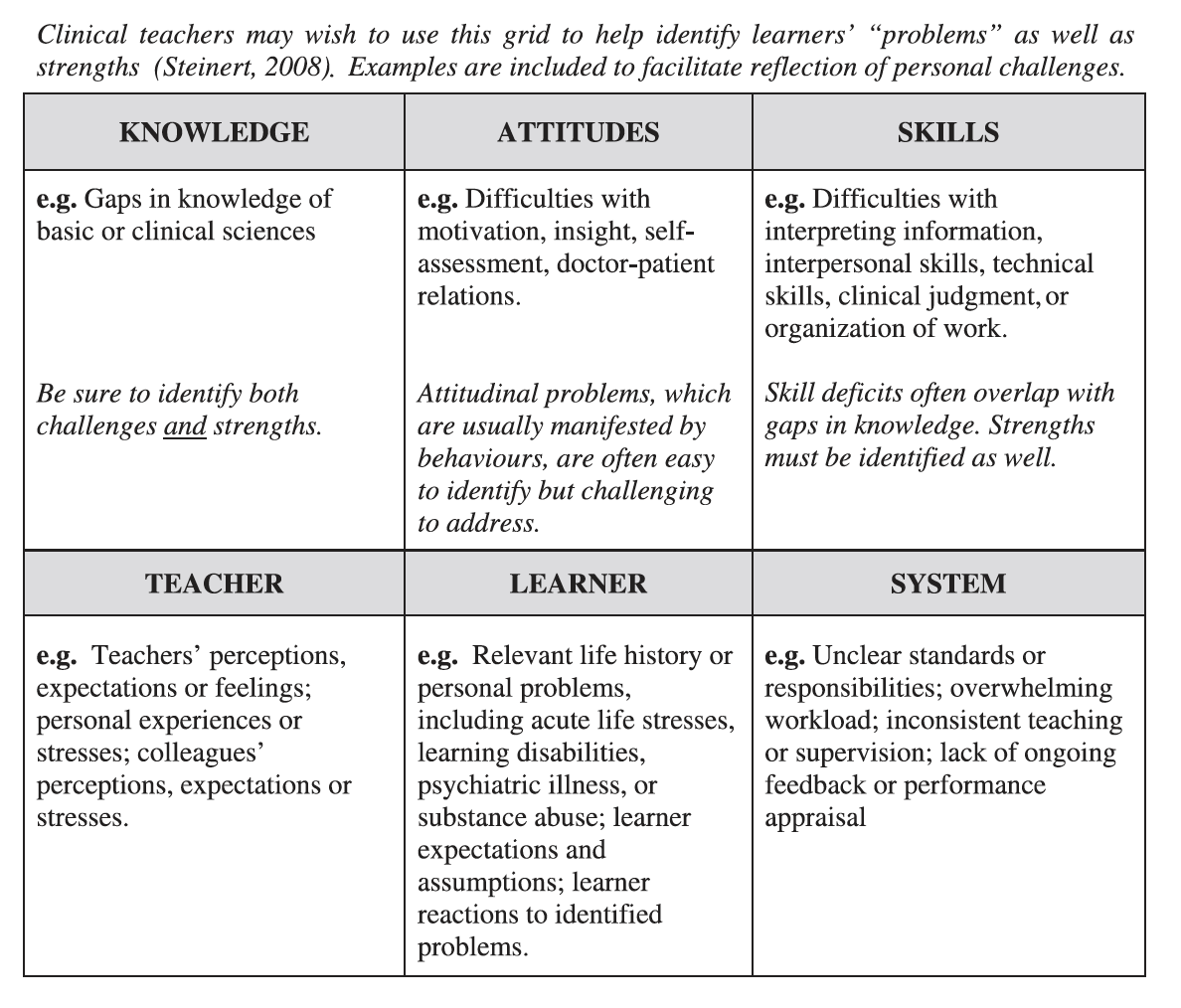 Steinert Y. The "problem" learner: whose problem is it? AMEE Guide No. 76. Med Teach. 2013 Apr;35(4):e1035-45
It’s Not Just the Resident
Resident issues
Cognitive
Non-cognitive
Faculty issues
Personal reaction to resident difficulties
Experience with residents in difficulty
Program / System issues
System difficulties can address stress to residents
System designed around rigid expectations of residents
Steinert Y. The "problem" learner: whose problem is it? AMEE Guide No. 76. Med Teach. 2013 Apr;35(4):e1035-45
Developing a Plan
Keys to successful remediation
Proper diagnosis (what and why)
Look for co-morbidities such as mental illness and substance abuse
Remediation plan based on specifics of the situation
Individual Educational Plan
Given in writing
SMART(ER) objectives
Sets out ramifications of not meeting objectives
Attend to the institution’s due process rules
Maintain a safe and supportive learning environment
Developing a Plan
Ideally created and written with lots of input
PD, APD, Advisor
Input from faculty (CCC)
Input from the resident may increase buy-in
The GME Office
The invisible college
Use SMARTER acronym to develop individual points of the plan
SMARTER Objectives
S- specific 
M- measurable
A- achievable
R- relevant 
T- time bound
E- engaging
R- re-assessed periodically
MacLeod L. Making SMART goals smarter. Physician Exec. 2012 Mar-Apr;38(2):68-70, 72.
Successful Remediation
No magic bullets
Individualized to situation
Reamy and Harmon found the following methods most often used:
Psychiatric counseling
Increased resident-faculty advising sessions
Core content review
Repeated rotations
Videotaped clinics with faculty feedback
Substance abuse treatment
Reamy BV, Harman JH. Residents in trouble: an in-depth assessment of the 25-year experience of a single family medicine residency. Fam Med. 2006 Apr;38(4):252-7.
Remediation Outcomes
Example: University of Colorado School of Medicine
151 learners in difficulty referred between 2006-2012
65 were residents 
Wide range of “deficits”
The average resident had 1.6 “deficits”
Mean time to remediate a resident was 20 hours 
90% successful resident remediation
90% successful remediation the general rule in the literature
Guerrasio J, Garrity MJ, Aagaard EM. Learner deficits and academic outcomes of medical students, residents, fellows, and attending physicians referred to a remediation program, 2006-2012. Acad Med. 2014 Feb;89(2):352-8.
Case Presentation
The Subjective Opinion is Formed
Justin is a PGY-1 resident rotating in the ICU.  Over the first 5 days of the rotation, he has shown up 10-15 minutes late for rounds 4 times. He is doing well on the rotation in all other aspects.  However, his showing up late leads to rounds being disorganized, all the patient data not being available, and the whole team having a less productive learning environment.
Other Objective Evidence is Sought
Upon direct questioning, he states he just has a hard time getting up early enough to make it to rounds.  He does not seem to understand that his behavior is having an impact on the entire learning team and patient care. The Program Director confirms that he has heard of Justin showing up late to other rotations as well as educational conferences.  Justin also often turns charts in several days late. The PD confirms that Justin’s academic performance is otherwise strong.  Upon questioning, Justin denies other issues such as depression or substance abuse.
The Assessment
Justin is not meeting standards in the ACGME competency of Professionalism.  There is no evidence of underlying mental health or addiction issues.  The underlying issue seems to be that Justin does not share the professional value of being on time.  He may also have poor time management skills.
The Plan
Justin’s behavior is deemed significant enough to warrant an individual educational plan.  One of the objectives written for him is, “Over the next 90 days, you will be on time for 90% or more of clinical and educational events.”  His PD encourages him to enroll in a local course that is designed to improve time management skills. Justin agrees to do this.  

Justin is informed that he could be put on formal probation if his behavior does not improve because of the impact his behavior has on other learners.  Justin’s advisor will meet with him in 45 days to assess how things are going.
Is the Objective SMARTER?
S- one specific behavior - showing up on time
M- the number of times he is late can be measured
A- 90% is an achievable goal
R- this behavior is relevant to the overall learning environment
T- this is a 90-day plan
E- Justin has agreed to the plan and to take a time management course
R- the plan will be re-assessed in 45 days
Legal Considerations
Legal Precedent
Two medical education cases have reached the supreme court
Institution upheld in both
Adherence to due process
Program/Institution must have a well designed due process
Must be followed precisely to stand up to scrutiny
Key components of the due process
Notification of deficiencies
Opportunity to remediate deficiencies
Decisions 
Must be made carefully and deliberately
Must be made using the entire academic record not a single data point
Bibliography
Bibliography
Guerrasio J. Remediation of the Struggling Medical Learner. 2013 Irwin, Pa Association for Hospital Medical Education Press
Guerrasio J, Garrity MJ, Aagaard EM. Learner deficits and academic outcomes of medical students, residents, fellows, and attending physicians referred to a remediation program, 2006-2012. Acad Med. 2014 Feb;89(2):352-8.
Warburton KM, Goren E, Dine CJ. Comprehensive Assessment of Struggling Learners Referred to a Graduate Medical Education Remediation Program. J Grad Med Educ. 2017 Dec;9(6):763-767. 
Smith CS, Stevens NG, Servis M. A general framework for approaching residents in difficulty. Fam Med. 2007 May;39(5):331-6.
Steinert Y. The "problem" learner: whose problem is it? AMEE Guide No. 76. Med Teach. 2013 Apr;35(4):e1035-45
MacLeod L. Making SMART goals smarter. Physician Exec. 2012 Mar-Apr;38(2):68-70, 72. 
Yao DC, Wright SM. The challenge of problem residents. J Gen Intern Med. 2001 Jul;16(7):486-92.
Bibliography
Reamy BV, Harman JH. Residents in trouble: an in-depth assessment of the 25-year experience of a single family medicine residency. Fam Med. 2006 Apr;38(4):252-7.
Roback HB, Crowder MK. Psychiatric resident dismissal: a national survey of training programs. Am J Psychiatry. 1989 Jan;146(1):96-8.
Yao DC, Wright SM. National survey of internal medicine residency program directors regarding problem residents. JAMA. 2000 Sep 6;284(9):1099-104.
Boileau E, St-Onge C, Audétat MC. Is there a way for clinical teachers to assist struggling learners? A synthetic review of the literature. Adv Med Educ Pract. 2017 Jan 18;8:89-97.
Langlois JP, Thach S. Managing the difficult learning situation. Fam Med. 2000;32(5):307–309.
Christensen MK, O'Neill L, Hansen DH, Norberg K, Mortensen LS, Charles P. Residents in difficulty: a mixed methods study on the prevalence, characteristics, and sociocultural challenges from the perspective of residency program directors. BMC Med Educ. 2016 Feb 22;16:69.
Learning Objectives
Upon completion of this session, participants should be able to:

List tools that can be used to identify learners in difficulty
Describe one taxonomy for diagnosing a learners in difficulty
Create a high-quality remediation objective
Describe the legal precedents regarding adverse actions